Mixed Numbers Calculations RED
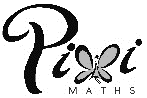 Don’t forget to change the mixed numbers to improper fractions first then simplify your answers at the end!
Mixed Numbers Calculations AMBER
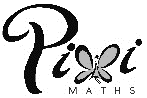 Don’t forget to change the mixed numbers to improper fractions first then simplify your answers at the end!
Mixed Numbers Calculations GREEN
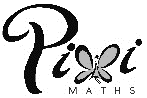 Don’t forget to change the mixed numbers to improper fractions first then simplify your answers at the end!